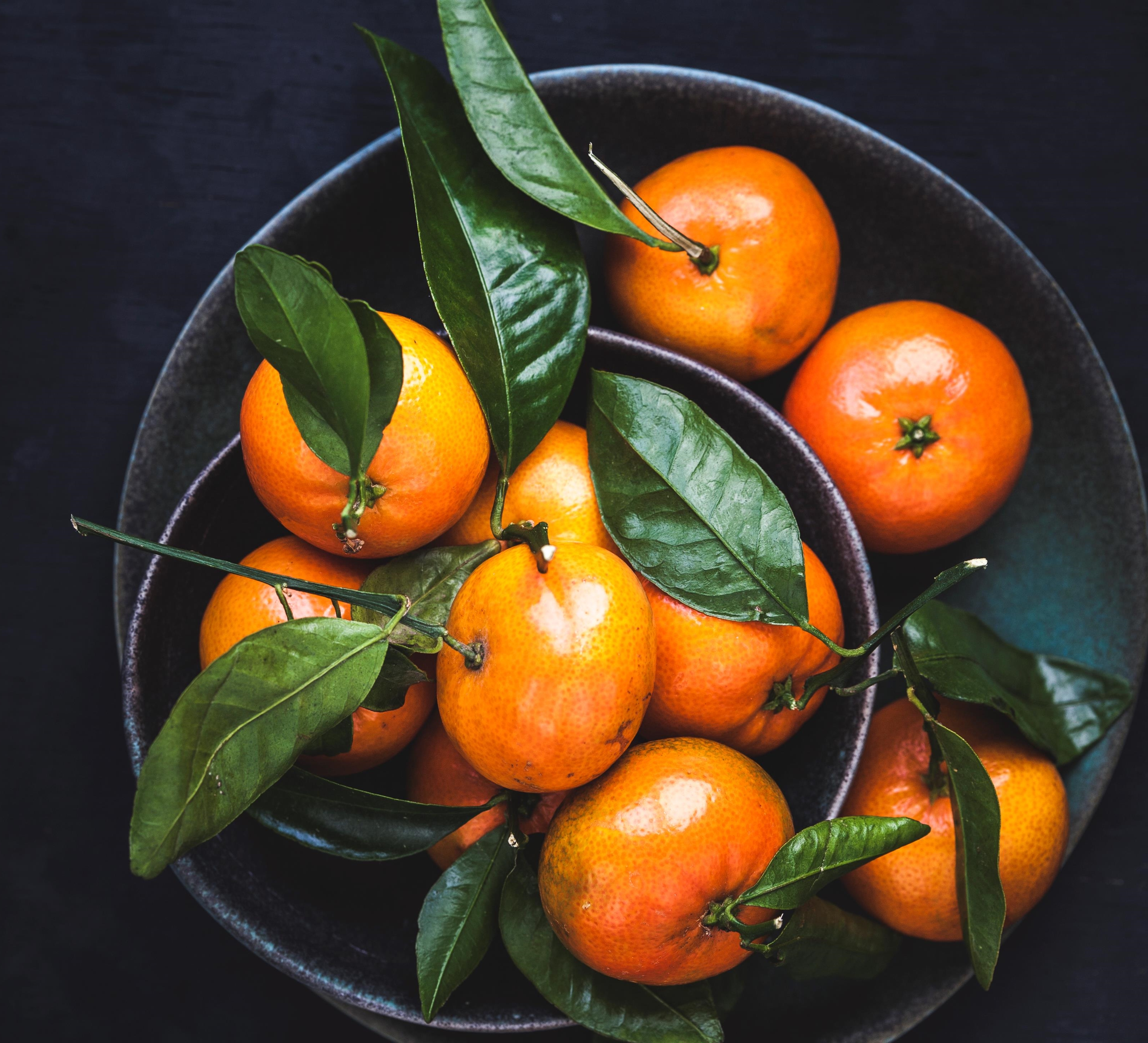 PLIN021 Sémantická analýza v praxi
Zuzana Nevěřilová
2020–24
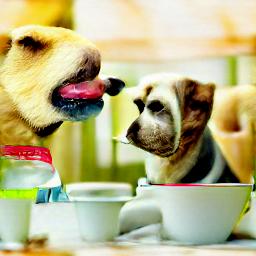 Sémantika Diskurzu
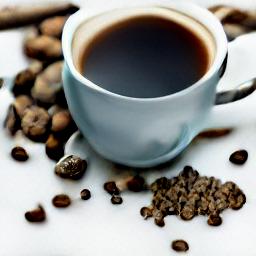 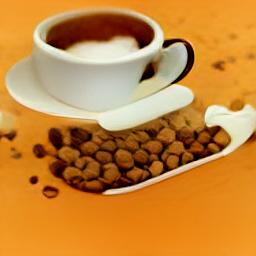 Psí granule a kafe.
Co si přejete?
Co se to tady vysypalo?
Co máte nejraději?
Cos dnes jedl?
Co po tobě ten pes chtěl?
Co po tobě ten člověk chtěl?
Co po tobě ten člověk mrštil?
…
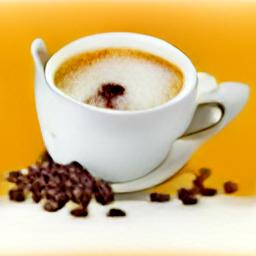 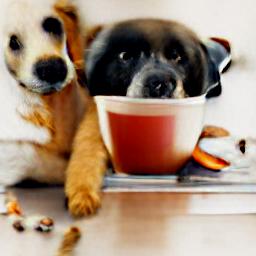 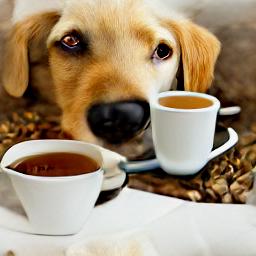 https://playgrounds.ai/models/dalle-mini
Analýza promluvy: krabicový model
A: Už jsi ten motor smontoval?– Provleč lano tím okem na horní straně motoru.
– Jo, mimochodem, koupils už ten benzín?B: Jasně, koupil, když jsem sháněl disk do sekačky.
– Zapomněl jsem vzít kanystr, tak jsem koupil nový.A: Byl drahý?B: Ne, ale bude se mi hodit do auta.A: Fajn.

– Už to máš provlečené?
Jazykové a mimojazykové signály
Sémantika Diskurzu
Prostředky koherence (konektory)
časová souslednost (jednota času, místa a děje)
porušení časové souslednosti je vyjádřeno explicitně: ”ještě předtím”
výrazy jako „Nejprve …, potom …“, „Oproti tomu …“, “také”
elipsa: Koupila jsem si auto a Marie [si koupila auto] taky.
https://www.czechency.org/slovnik/KONEKTOR
Elipsa, výpustka (ellipsis)
Petr šel na večírek, kde [Petr] potkal Pavlu.
Koupila jsem si auto a Marie [si koupila auto] taky.
Mám zavolat já tobě, nebo ty [máš zavolat] mně?
[Mám vám dát na ty brambory] máslo?
Nevím proč [bych měla tuhle knížku číst].
Promluvové objekty
seznam objektů promluvy (promluvový objekt, PO; discourse entity):
množina prvků znalostní báze (knowledge base, KB), které byly zmíněny a mohou být odkazovány pomocí zájmen
pokud prvek nebyl zmíněn, a přesto může být odkazován, byl evokován
jmenná fráze typicky vyjadřuje nějaký PO
Karlovii někdo ukradl autoj, kteréj [on]i měl zaparkované před domemk. 
[on]i Zavolal na policiil, [oni]l přijeli, [oni]l sepsali tom.Za měsíc mui [oni]l napsali, že [oni]l případm odkládají.
Odkazy v diskurzu
exofora (odkaz mimo text)Co je to?
endofora (odkaz do textu)v takovém případě
anafora (zpětný odkaz) – antecedent (dříve evokovaný PO)Anežka na sebe hodila kabát a vyrazila.
katafora (dopředný odkaz)Protože [on] byl chytrý, vydal se David nejprve za svým šéfem.
koreference: Václav Klaus, Klaus, bývalý prezident, on, čórlpero
druhy anafor:• deixe: Petr si ukrojil chleba a pak ho snědl.• synonymum: Petr si ukrojil chleba a pak krajíc snědl.
Terminologie
Anafora (anaphor) – ukazatel na antecedent
Antecedent – entita v promluvě
Koreference (coreference) – stav, kdy anafora a antecedent společně odkazují na objekt v reálném světě
Koreferenční řetězec (coreferential chain) – více frází je spojených koreferencí
This book is about anaphora resolution. The book is designed to help beginners in the field and its author hopes that it will be useful.
Typy anafor
Pronominální
Osobní zájmena
Přivlastňovací zájmena
Reflexivní zájmena
Ukazovací zájmena
Vztažná zájmena
Lexikální jmenná fráze
Slovesná, adverbiální
Nulová anafora = elipsa
Ne všechna zájmena jsou anafory.Ono je to jedno.Deixe (ukazování) – mimojazyková skutečnost
Ne všechny anafory znamenají korefenci.Substituční test:Every man has his own destiny.
Některé anafory odkazují k podobným entitám (identity-of-sense anaphora).The man who gave his paycheck to his wife was wiser than the man that gave it to his mistress.
Rozpoznání anafor, rezoluce anafor (anaphora resolution)
Hobbsův algoritmus
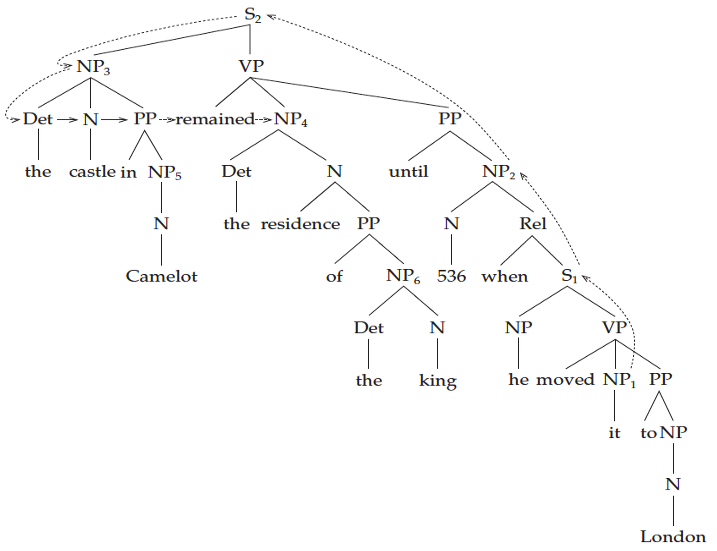 Hobbsův algoritmus
Postupujeme od pronominální anafory doleva a nahoru
Omezení (constraints)
C-command
Gramatická shoda
Sémantická omezení
Preference
Podmět, přímý předmět
Syntaktický paralelismus
Centrum
Omezení a Preference
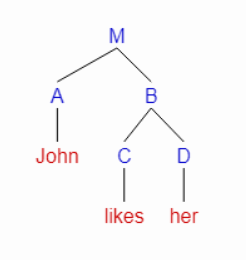 Gramatická shoda (rod, číslo)
C-command
S výjimkou reflexiv
Sémantické rysy
George removed the disk from the computer and then disconnected it.
PodmětThe customer lost patience and called the waiter. He ordered two 12-inch pizzas. 
Centrum (topic, téma)Tilly’s mother had agreed to make her a new dress for the party. She worked hard on the dress for weeks and finally it was ready for Tilly to try on. Impatient to see what it would look like, Tilly tried on the dress over her skirt and ripped it.
Syntaktický paralelismusThe programmer successfully combined Prolog with C, but he had combined it with Pascal last time.
Mitkov's Antecedent Indicators
Mitkov's Antecedent Indicators
Poslední tři věty
Všechny možné antecedenty
Každý kandidát získá pozitivní nebo negativní skóre na základě indikátorů
Skóre: statistická analýza (x, y)
Skóre: pravidla
Pozitivní pravidlo: první NP
Negativní pravidlo: NP jako součást PP, neurčitá NP
Algoritmus vybere antecedent s nejvyšším skóre
Neurální model pro Rezoluci anafor
Neurální model pro Rezoluci anafor (Neuralcoref)
Fráze: i, které zmiňují nějakou entitu (mentions)
Možné antecedenty: Y(i) = {ε, 1, . . . , i − 1}
ε: 
fráze i nezmiňuje entitu
Fráze i zmiňuje entity, ale ta není koreferencí
Koreference: relace mezi i a yi
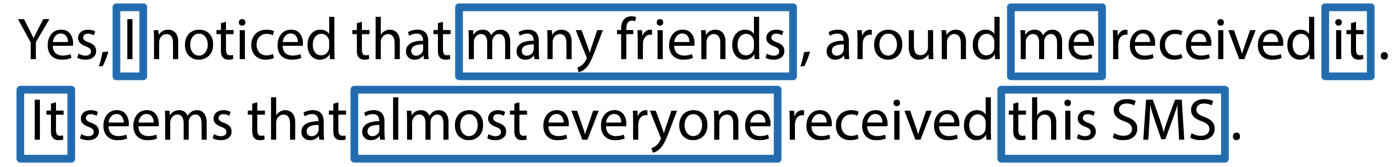 Datasety
SemEval-2010 Task 1 (Multilingual Coreference Resolution)
EVALITA 2011 Anaphora Resolution Task
ELG Anaphora Resolution Dataset (Wikipedia)
Anaphora Resolution and Underspecification (ARRAU) corpus
OntoNotes 5.0
CoNLL 2012
GAP (Gender Ambiguous Pronouns)
WSC (Winograd Schema Challenge)
Na čem lze vyhodnotit rezoluci anafor?
Literatura
https://wiki.apertium.org/wiki/Anaphora_resolution_module
Kenton Lee, Luheng He, Luke Zettlemoyer: Higher-order Coreference Resolution with Coarse-to-fine Inference. NAACL 2018  · https://paperswithcode.com/paper/higher-order-coreference-resolution-with
Uryupina, Olga; Poesio, Massimo (2021). Anaphora Resolution Dataset. Version 1.0.0. European Language Grid. [Dataset (Text corpus)]. https://doi.org/10.57771/hk5e-df59 
Marta Recasens, Lluís Màrquez, Emili Sapena, M. Antònia Martí, Mariona Taulé, Véronique Hoste, Massimo Poesio, and Yannick Versley. 2010. SemEval-2010 Task 1: Coreference Resolution in Multiple Languages. In Proceedings of the 5th International Workshop on Semantic Evaluation, pages 1–8, Uppsala, Sweden. Association for Computational Linguistics.
Massimo Poesio and Olga Uryupina: EVALITA 2011 Anaphora Resolution Task.  http://www.evalita.it/2011/tasks/anaphora
Rhea Sukthanker, Soujanya Poria, Erik Cambria, Ramkumar Thirunavukarasu: Anaphora and Coreference Resolution: A Review https://arxiv.org/abs/1805.11824
IA161 Natural Language Processing in Practice (autumn 2024): https://nlp.fi.muni.cz/en/NlpInPracticeCourse/AnaphoraResolution